Факультет иностранных языков.
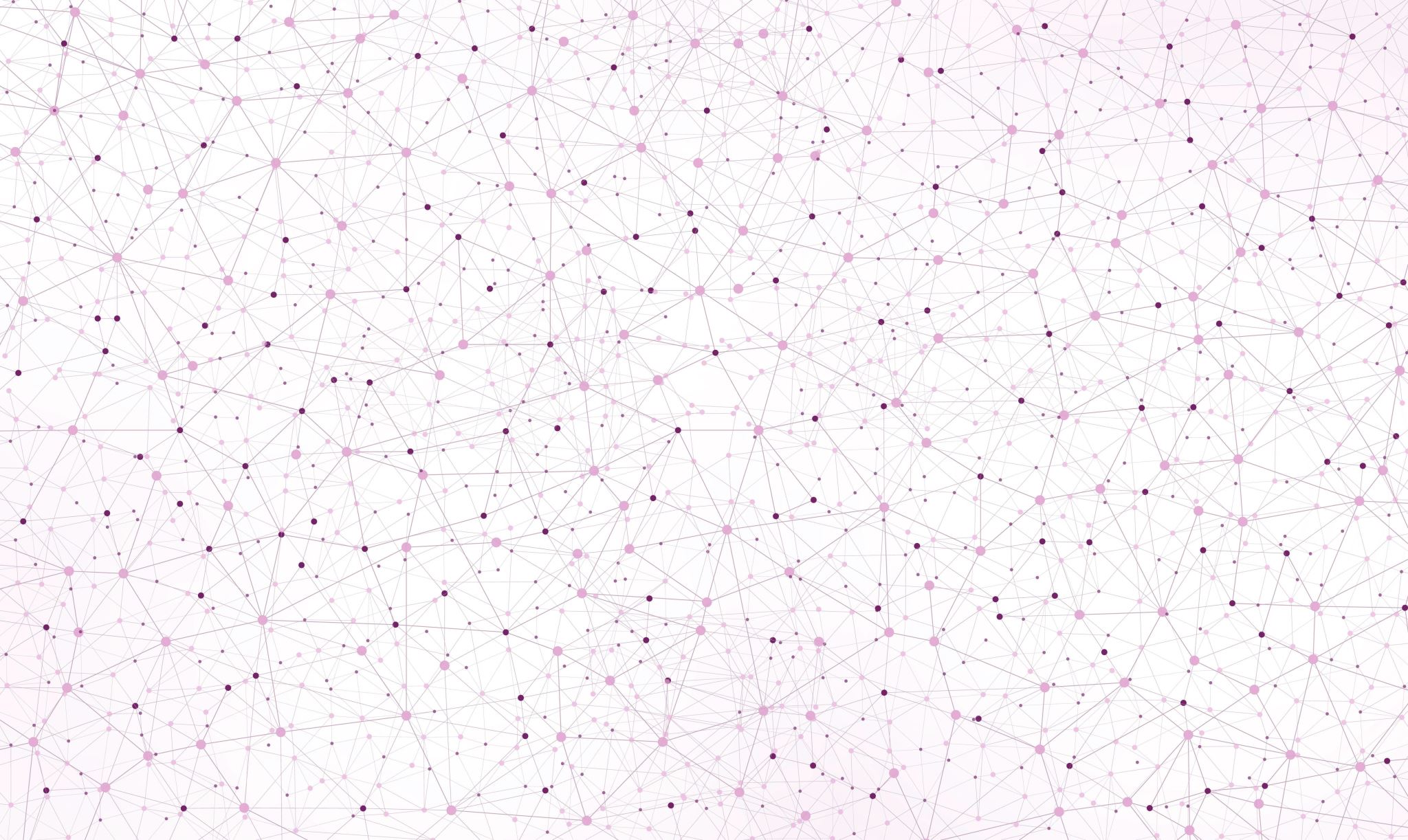 Чеченский государственный университет им. А.А. Кадырова.
О нас
О наших выпускниках
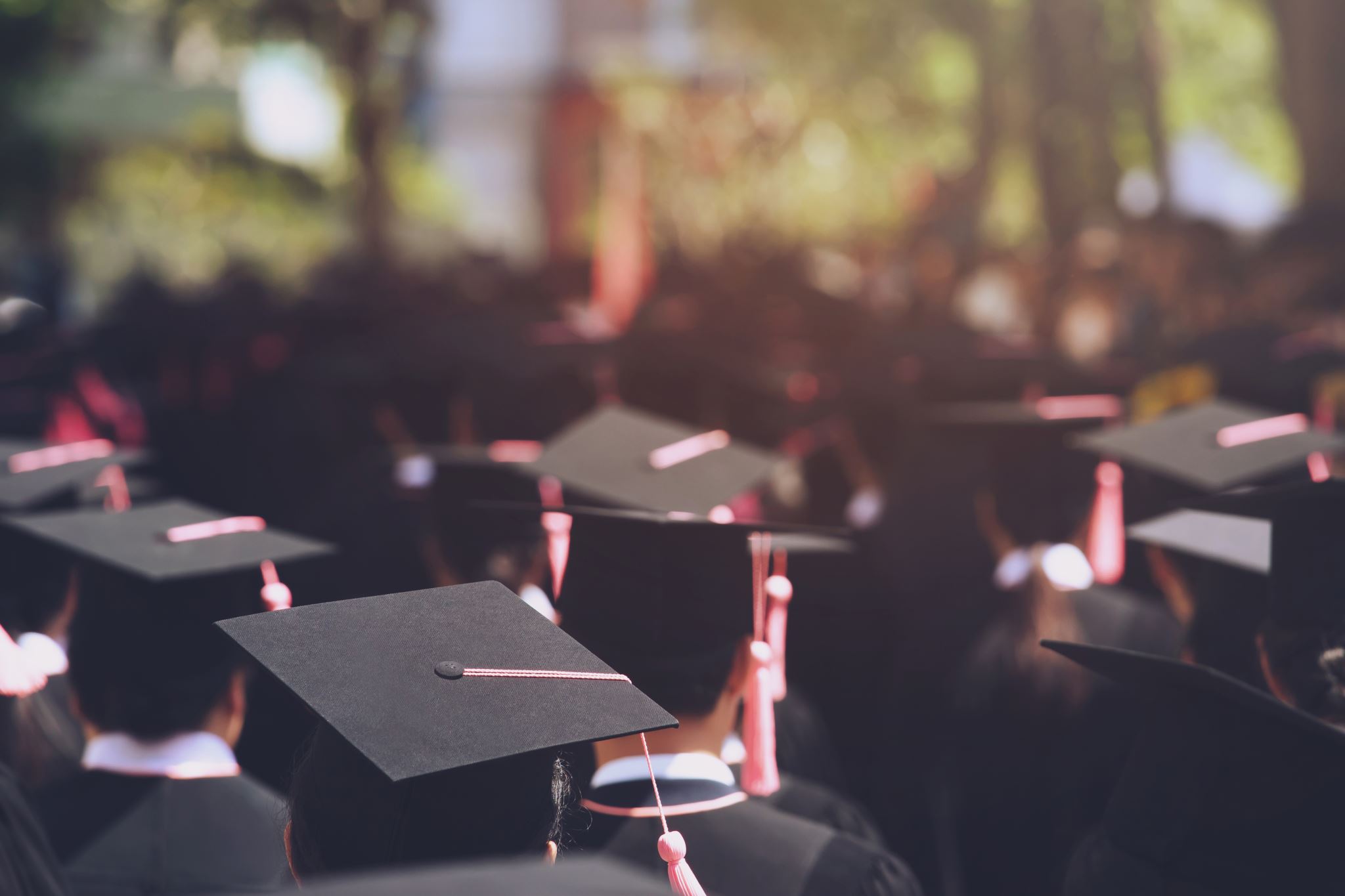 Наши преподаватели:
На факультете иностранных языков работают преподаватели высокой квалификации, имеющие значительный опыт практики коммуникации на иностранных языках, а также научную квалификацию.
Стажировки:
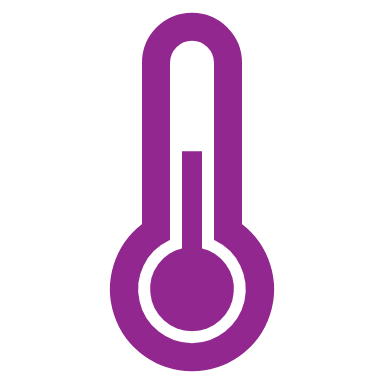 Студенты факультета иностранных языков участвуют в конкурсах и грантах, предоставляющих возможность кратковременных (от 3 до 6 месяцев) образовательных командировок в европейские страны.
Профили: английский язык
Профили: французский язык
Профили: немецкий язык
Профили: арабский язык
Профили: немецкий язык
Профили: испанский язык
Сроки обучения:
ЕГЭ: